REHBERLİK VE PSİKOLOJİK DANIŞMANLIĞIN DAYANDIĞI PSİKOLOJİK, SOSYOLOJİK VE FELSEFİ TEMELLER
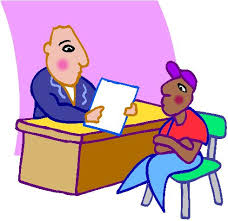 PSİKOLOJİK TEMEL
     Rehberliğin psikolojik temelleri olarak ele alınan konularda, birey ve onun psikolojik özellikleri esastır. Rehberlik uzmanının, rehberlik çerçevesinde yapacaklarının bireyin psikolojik boyutta ki özelliklerine dayandırılması gerekmektedir.
Psikolojideki bilgilerin, bireyleri anlamada ve onlara kişisel, toplumsal problemlerini çözmelerine yardımcı olması esastır. Psikolojinin sağladığı bireye ilişkin bilgiler, rehberlik ve psikolojik danışma etkinliklerinin dayanağı olmaktadır. Bu bakımdan psikolojinin rehberlik için temel olan bilgilerini incelememiz gerekir.
Bireydeki Nitelikler ile Meslekler Arasındaki İlişkiler
       İnsanların hayatta yapacağı çeşitli işler ile yetenekleri, ilgileri, ihtiyaçları, kişilik nitelikleri ve bedensel özellikleri gibi nitelikler arasında belirgin ilişkiler vardır.
İş ve mesleklerin karmaşıklık dereceleri yükseldikçe işin, başarıyla yürütülmesi için iş görenden istediği özeliklerin derecesi de değişmektedir. Mesela , mesleklerin karmaşıklık ve güçlük dereceleri ile zeka puanları arasında ilişki üzerinde bir çok araştırmalar yapılmıştır. Hepsinde de aynı genel sonuçlar elde edilmiştir. Zeka puanları ile meslekler arsında sıkı bir ilişki vardır.
SOSYOLOJİK TEMEL
       Çağımızın toplumları, hızlı gelişme ve değişmelere sahne olmaktadır. Teknik gelişmeler ve bilgiler, çalışma zamanını kısaltmıştır. Yapmakta olduğu işi kısa zamanda yapıp bitiren kişinin işten artan zamanı çoğalmaktadır. Buna karşılık, yaşama şartları da daha karmaşıklaşmaktadır.
Gelişmiş toplumlarda iş bölümü, özelleşme ve uzmanlaşma, artmaktadır. Kitle iletişim araçlarındaki gelişmeler, farklı kültürlerin birbirleriyle iletişime geçmelerine yol açmakta, kültürlerin birbirlerini etkilemesine neden olmaktadır.
Teknoloji ve bilimdeki gelişme ve değişmelere paralel olarak, sosyal kurumlarda ve bunların fonksiyonlarında da değişmeler olmaktadır. Böylesine çabuk değişmelere açık ve karmaşık  bir toplumda kişi, birbirine zıt politik ve ekonomik fikir ve problemlerle karşılaşmaktadır.
Bireyin bu hızlı değişmeler ortasında yeni hayat şartlarına, yeni problemlere, yeni kavramlara ve değer hükümlerine hızlı bir uyum sağlaması uygun yeni tavırlar, yeni roller ve yeni çalışma metotları geliştirmesi gerekir.
FELSEFİ TEMEL
      Felsefe, psikolojik yardım kavram ve faaliyetlerine yön veren bir kaynak dır.Toplumun insana verdiği değer ile psikolojik yardım hizmetleri arasında bir ilişki vardır.
      İnsanoğlu kendisini ve evreni tanımaya çalışırken bir çok gözlemlere ve akıl yürütmelere başvurmuştur. Sağlam gözlem ve deneylerden genellemeler kanun ve kuramlar doğmuştur. Böylelikle, bilimler ortaya çıkmıştır.
Her bilim alanı teoriler kurma aşamasında felsefi ve yargısal kararlara dayanmaktadır. Bu sebeple bilim ve felsefe arsında daima sıkı bir ilişki vardır. Felsefe bir bilim dalında o bilim dalının ulaşmaya çalışacağı uzun vadeli amaçları verir.
Rehberlik programı, kendine hizmet ettiği toplumun benimsediği temel felsefeye göre amaçlar çizmek ve çalışmak zorundadır.